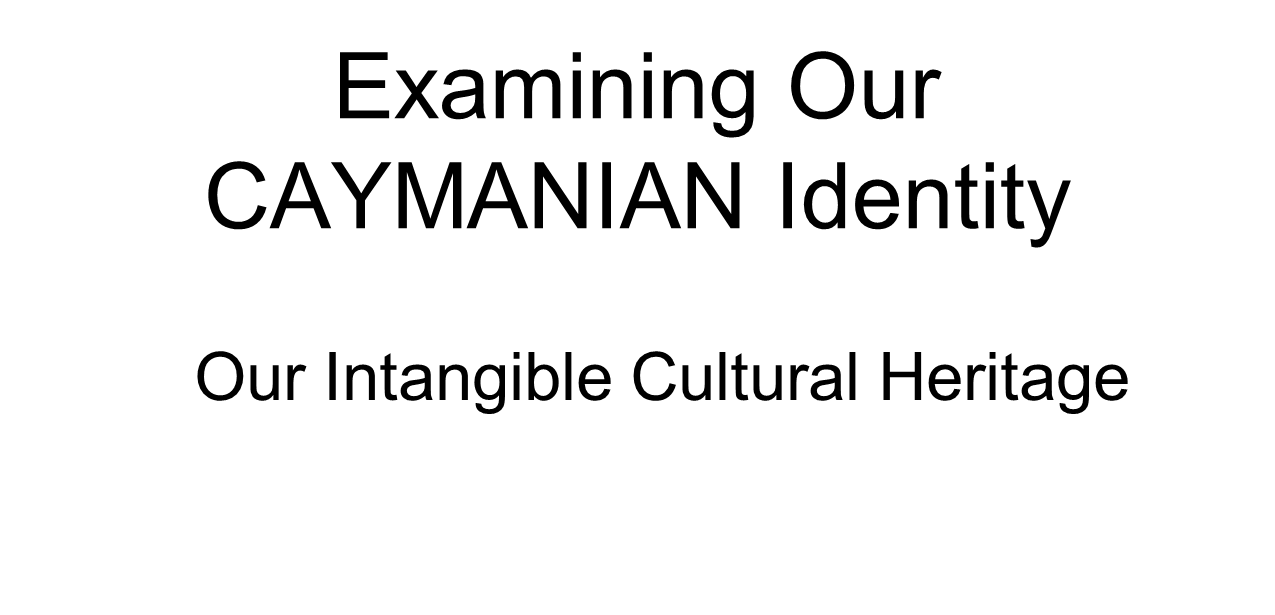 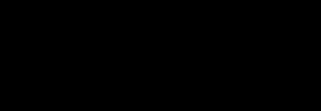 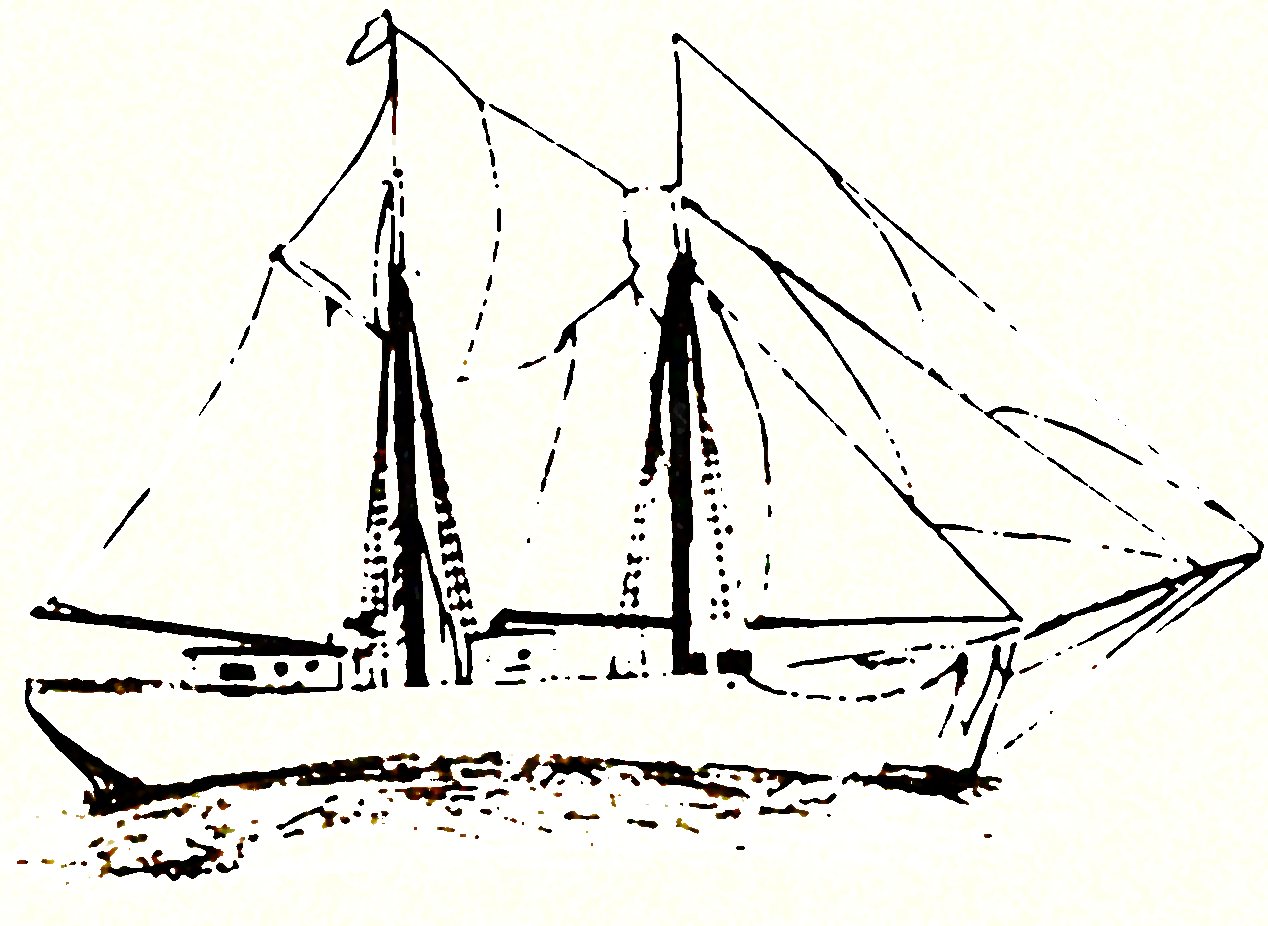 SHIPS
AND SHIPBUILDING
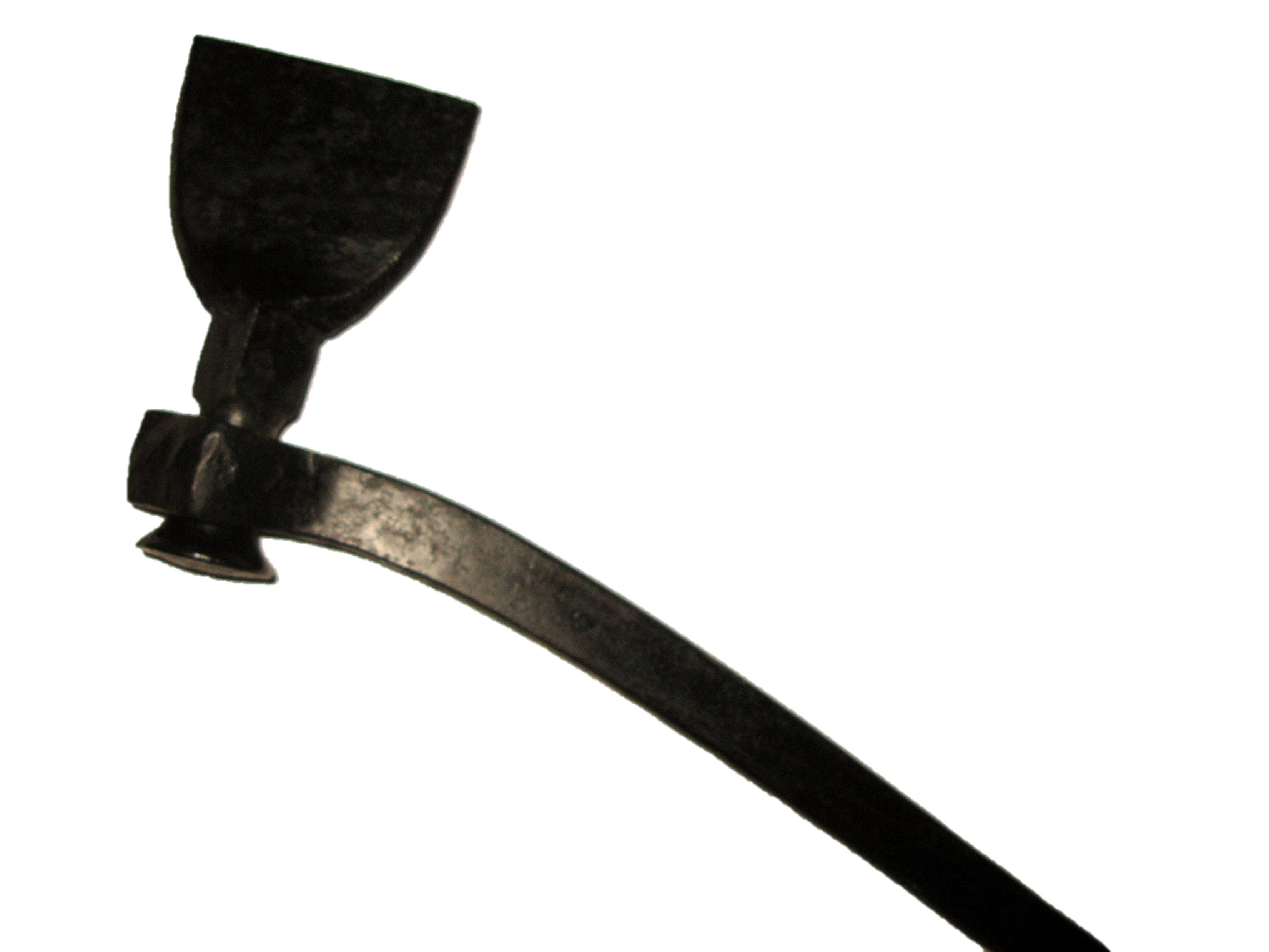 For centuries, Caymanians have "gone down to the sea" in ships made only with the basic tools of the shipwright's trade. With little capital or sophisticated equipment, they found ways to design and build seagoing vessels with tools such as the adze, saw, chisel, plane, and brace.
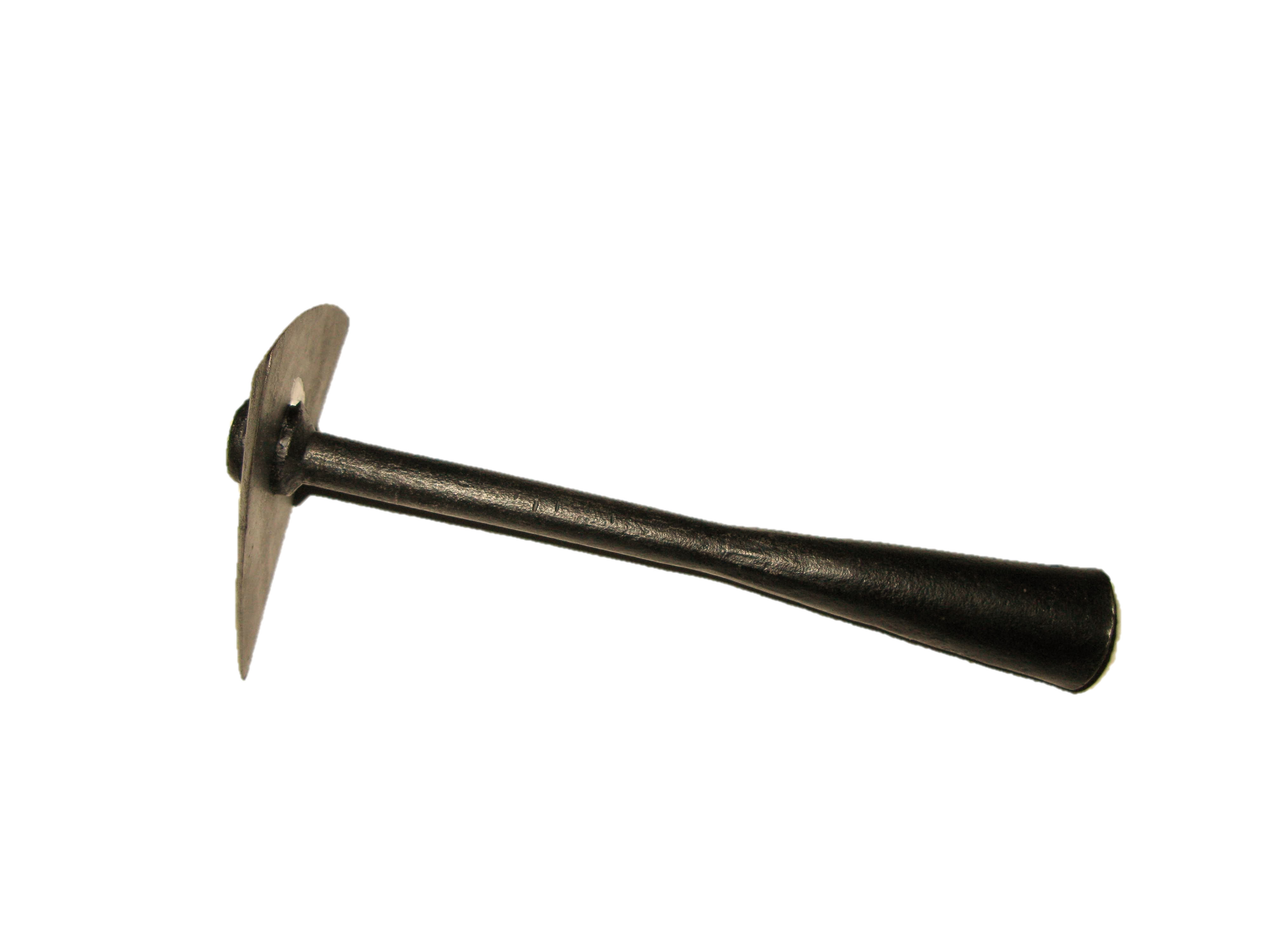 Pitch Scraper
Caulking Iron
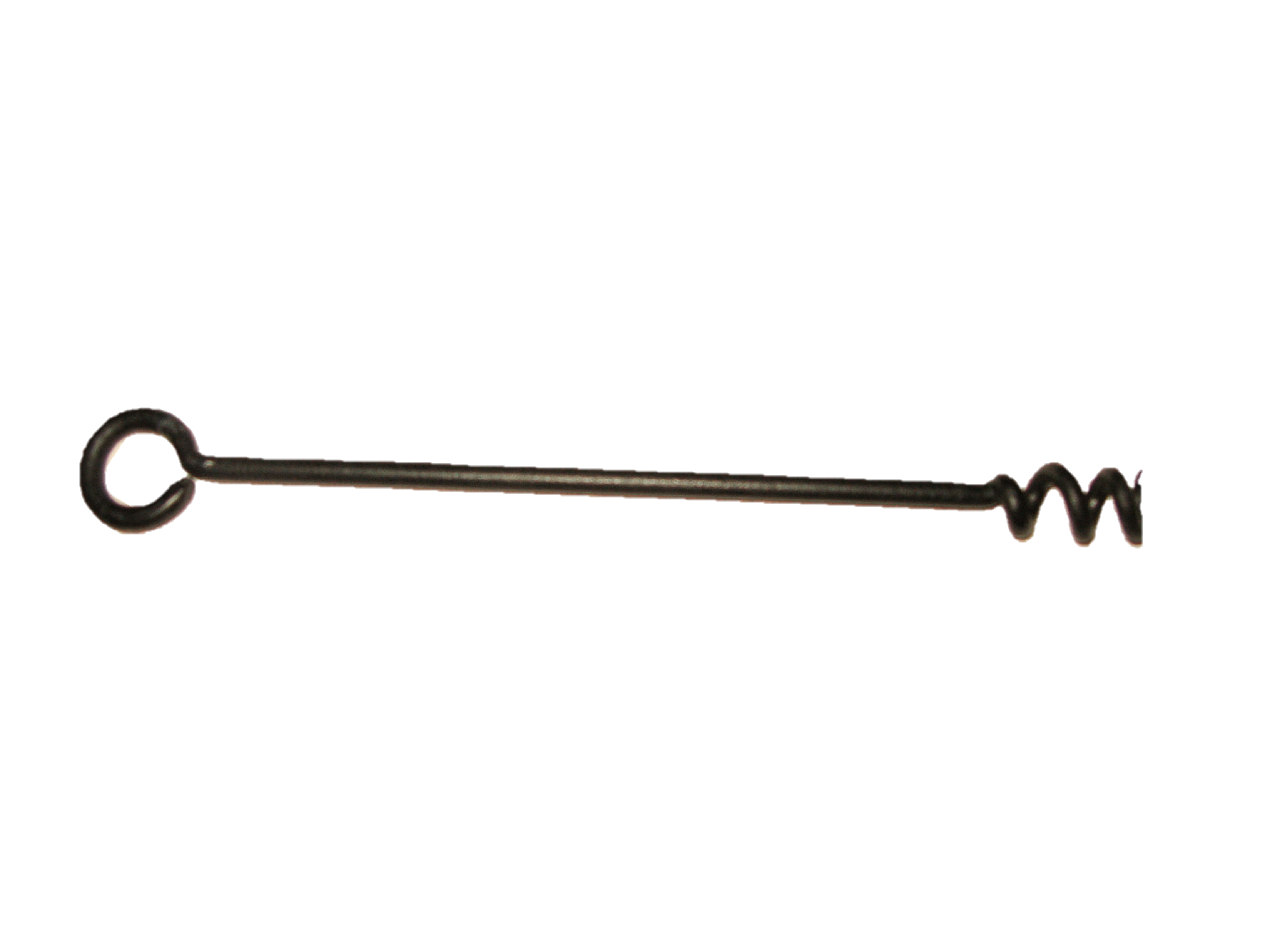 Down to the Sea
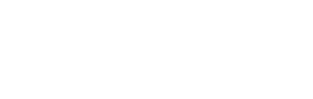 Auger
Pitch Scrapper
Caulking Iron
Using local hardwoods, imported softwoods and fittings, and even materials salvaged from shipwrecks.It could take seven men four months, working from sunrise to sunset, to build a 60-ton schooner.
Ships Templates / Half Models
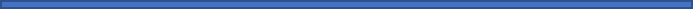 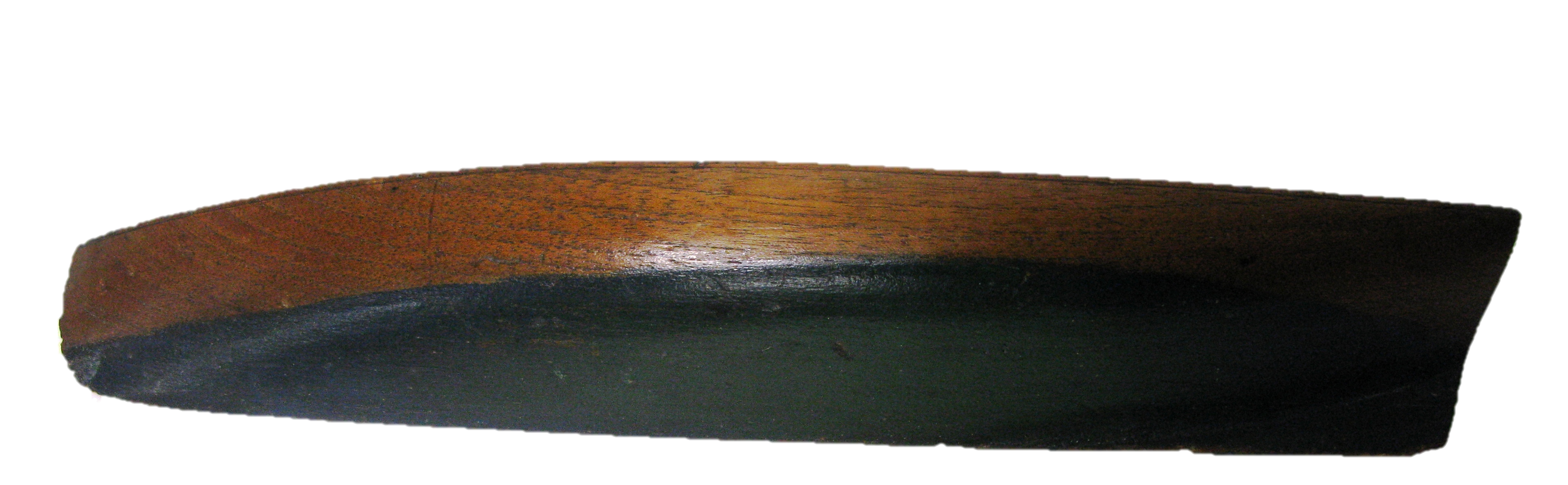 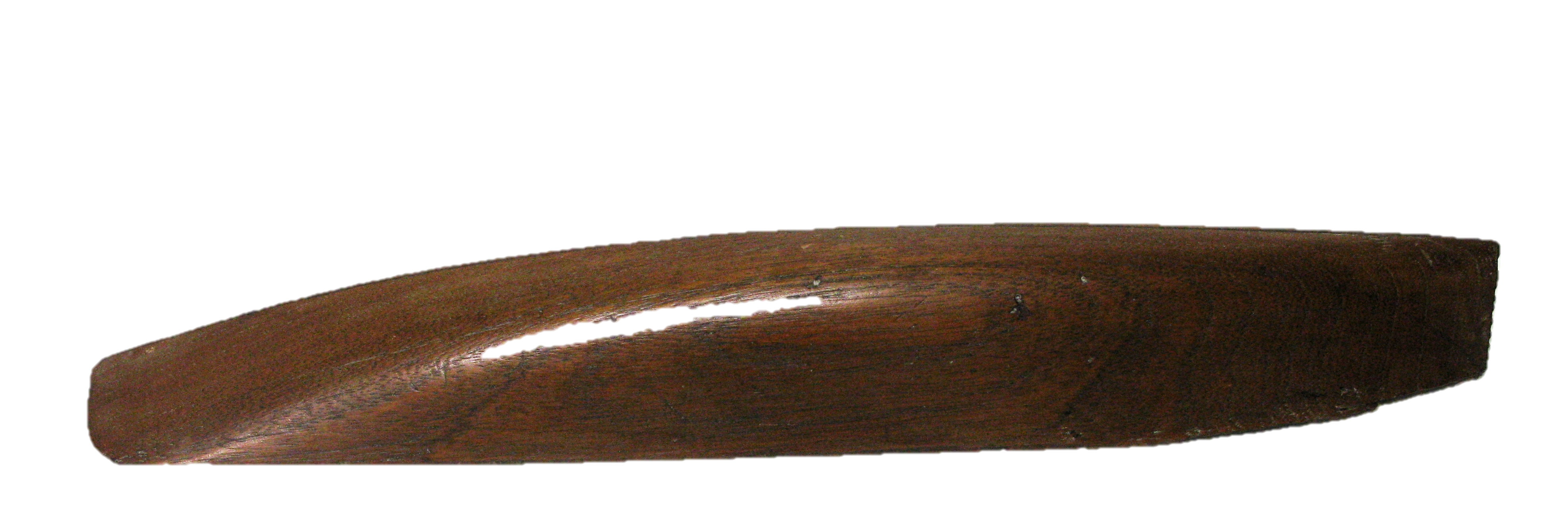 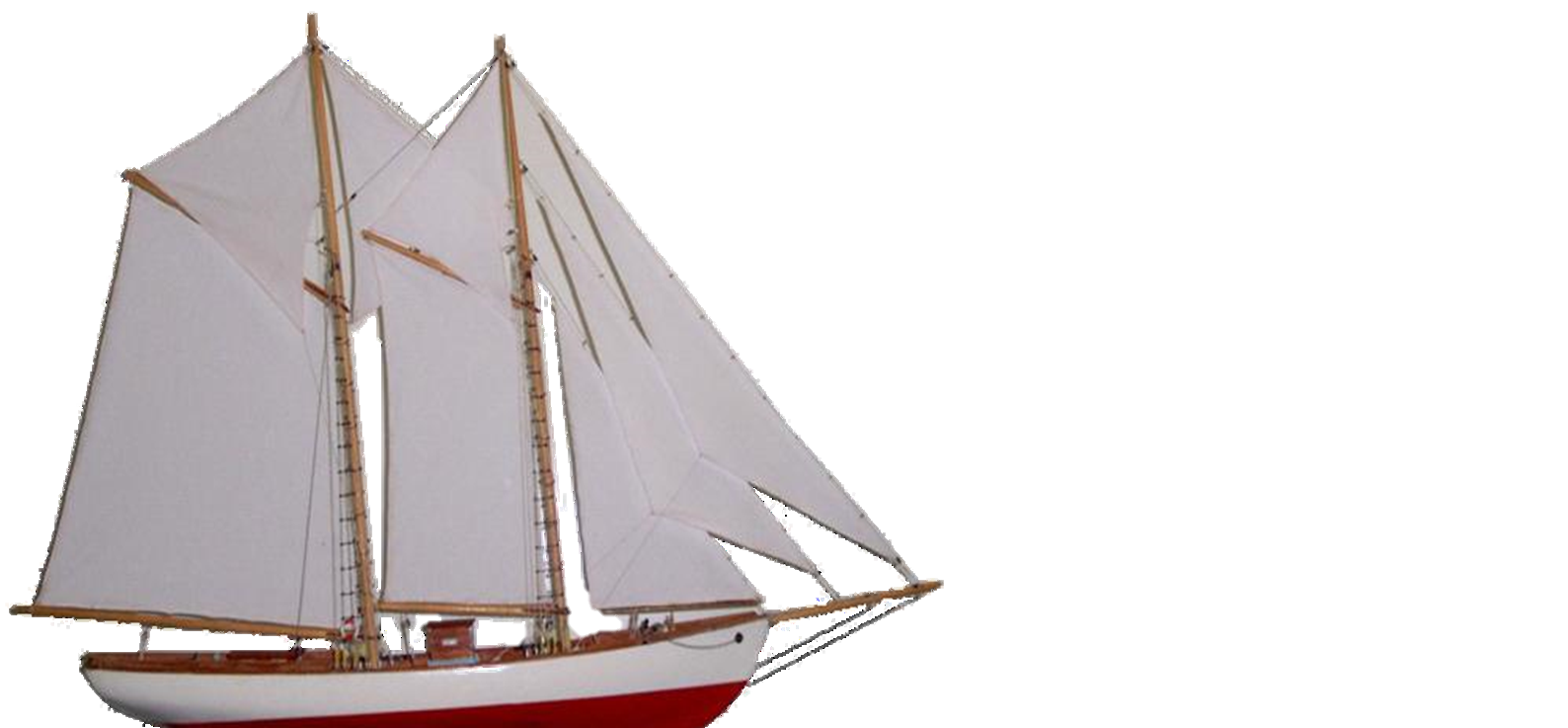 The last traditional launching of a Caymanian ship, the Trial, occurred on January 3, 1967 in Cayman Brac. 

Today, names such as the Goldfield, the Cimboco, and the Caymania still evoke memories of a proud tradition.
Consider:

What key factors contributed to the demise of the shipbuilding industry.
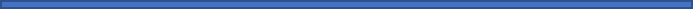